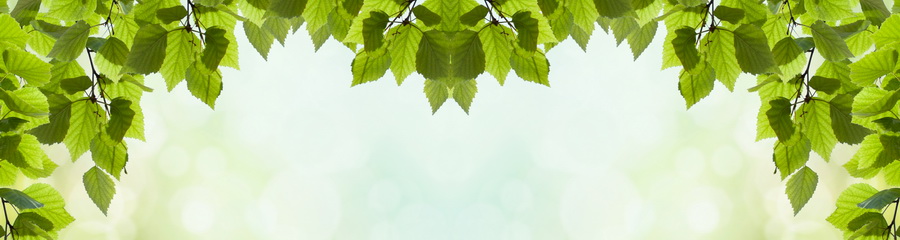 Бюджетное образовательное учреждение «Тарская гимназия №1»   





ПРИРОДА РОДНОГО КРАЯ 


             
            Учитель географии 
            БОУ ДО «Тарская гимназия №1»
            Павлов Е.Н.




г. Тара - 2022
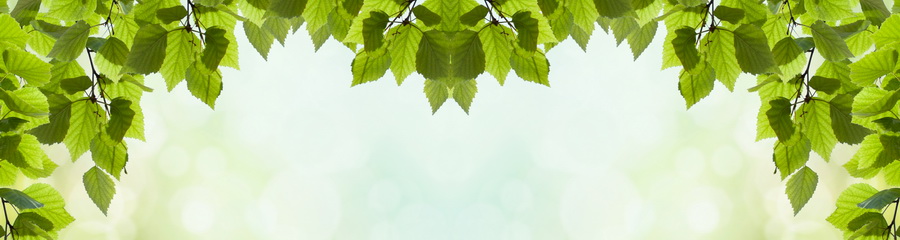 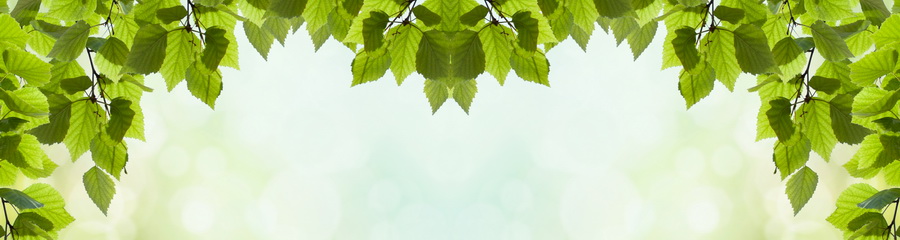 пролог
Растительность нашей области довольно разнообразна. В соответствии с изменением климатических условий с севера на юг, область расположена в нескольких растительных зонах. В северных пределах области она представлена темнохвойными таежными лесами. По мере движения на юг хвойные леса сменяются смешанными и лиственными. В центральной части области на смену смешанным лесам приходит осиново-березовая лесостепь. На крайнем юге она переходит в типичную степь, которая сливается с обширными степями Северного Казахстана.
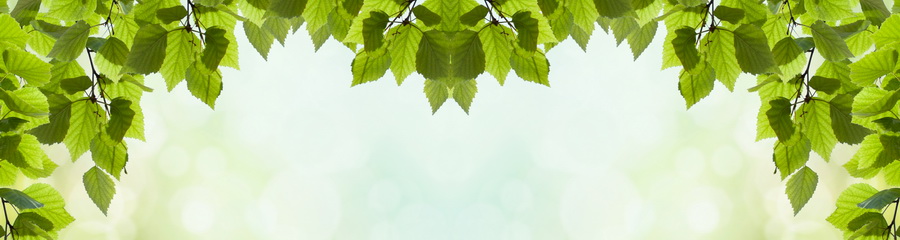 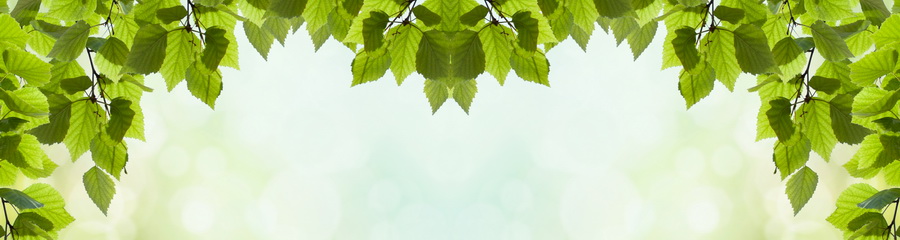 Покрытые лесом земли занимают около 4,5 млн. га с общим запасом древесины - 564 млн. кубических метров. Более 90% запасов леса сосредоточено в северных районах.
	В лесах области преобладает береза, занимающая более половины площади лесов, затем следует сосна - более трети лесов, осинники составляют около 11 % от всех лесов, кедровники - 5 %, ельники - 2,5%, пихтовники - 1,5%. Весьма незначительные площади заняты лиственницей, липой, ольхой, ивой, тополем. Всего в области насчитывается 108 древесно-кустарниковых видов.
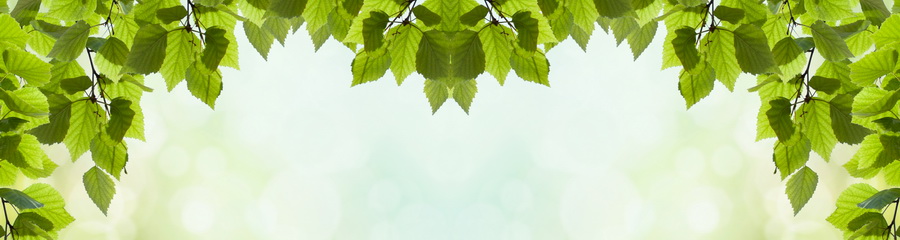 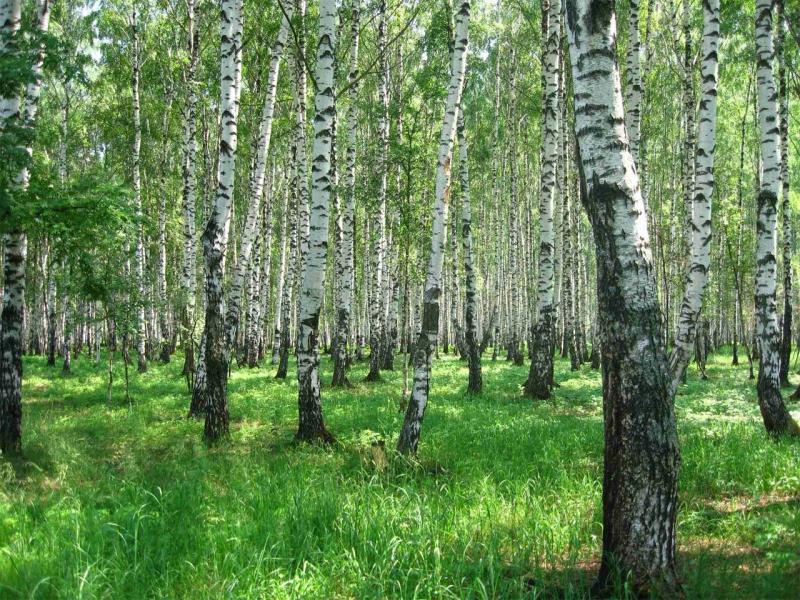 БЕРЁЗА
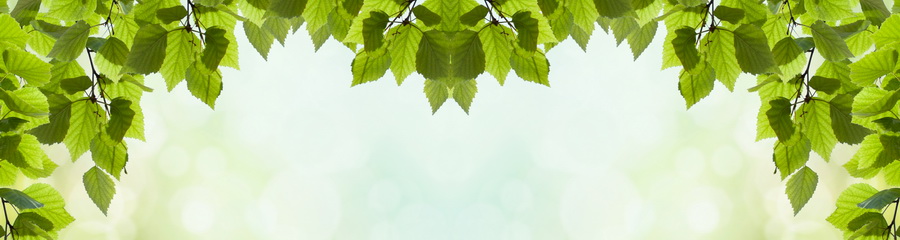 Берёза - дерево с белой корой, треугольно-ромбическими листьями и соцветиями - серёжками. Цветёт рано - в апреле-мае. Листья и веточки душистые, усеяны смолистыми железами или бородавочками. Почки заострённые, клейкие. Древесина жёлто-белая, мягкая, упругая, не очень долговечная, плохо расщепляется. Растение лекарственное. Берёзовые почки, листья и сок благоприятно влияют на обмен веществ в организме человека и способствуют выведению из него различных вредных веществ.
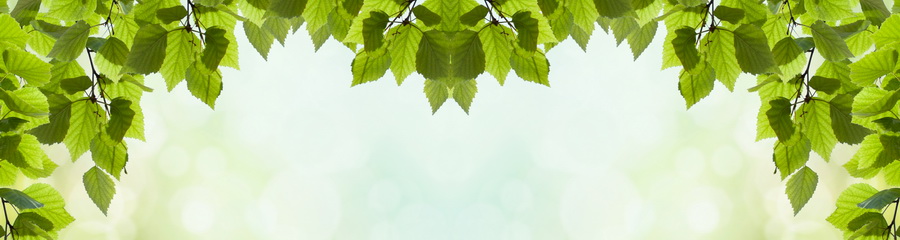 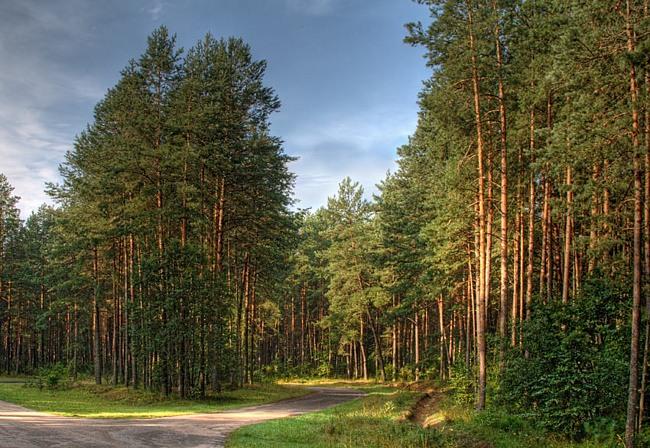 СОСНА
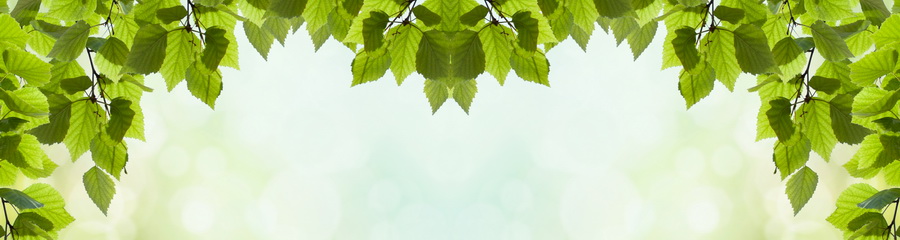 Сосна – это вечнозеленое хвойное дерево.
Продолжительность жизни сосны колеблется от 100 до 600 лет. Сегодня встречаются единичные деревья, возраст которых приближается к 5 векам. Дерево сосна растет очень быстро, особенно впервые 100 лет. Высота ствола сосны варьируется от 35 метров до 75 метров, а диаметр ствола может достигать 4 метров. На заболоченных почвах и при неблагоприятных условиях произрастания высота вековых деревьев не превышает 100 см. Сосна – это светолюбивое растение. Время цветения наступает в конце весны, но процесс происходит без появления цветков. В итоге образуются сосновые шишки, которые отличаются многообразием форм, размеров и цветов.
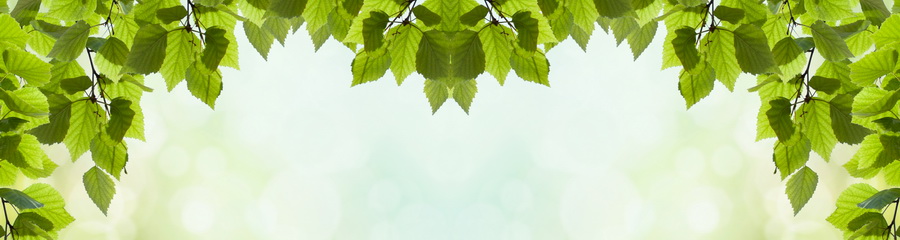 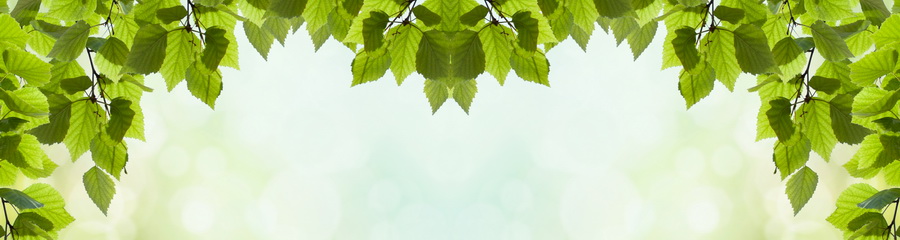 Лечебные свойства сосны обнаружили еще наши далекие предки: глиняные таблички возрастом в 5 тыс. лет с рецептами экстрактов из хвои сосны были обнаружены при раскопках древних поселений шумеров. Хвоя сосны богата фитонцидными летучими веществами, обеззараживающими воздух, благодаря чему лечебно-оздоровительные учреждения и детские лагеря стараются размещать именно в сосновых борах. В народной и традиционной медицине существует масса рецептов использования сосновых почек и хвои, помогающих бороться с множеством тяжелых недугов.
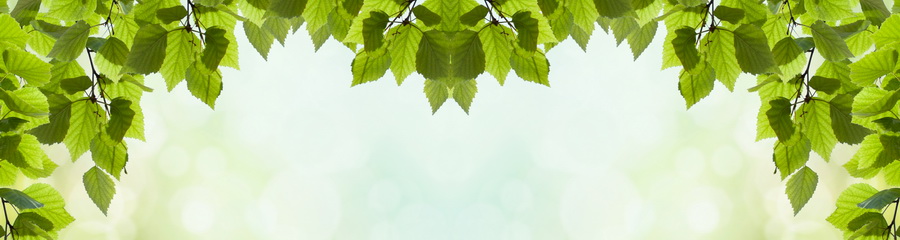 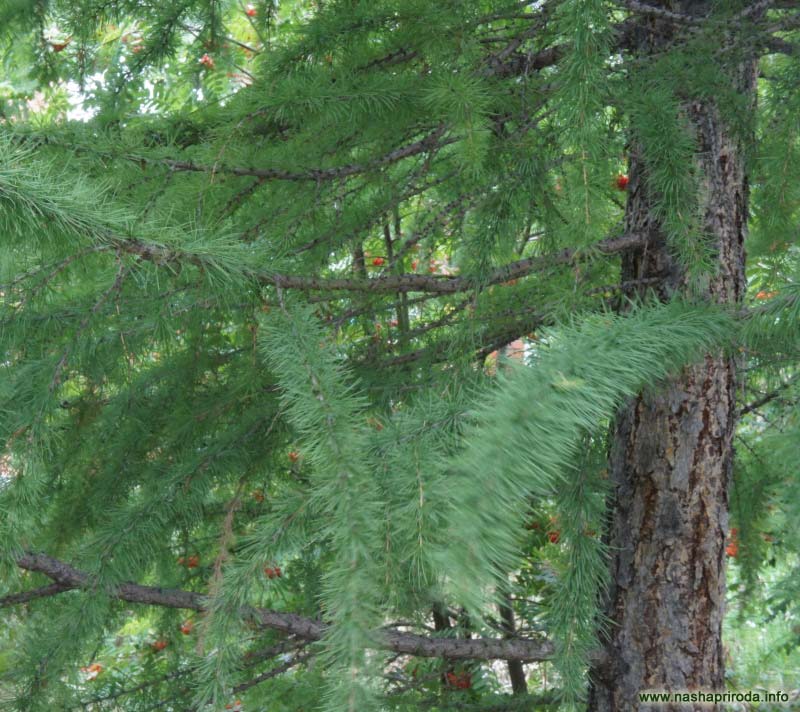 ЛИСТВЕННИЦА
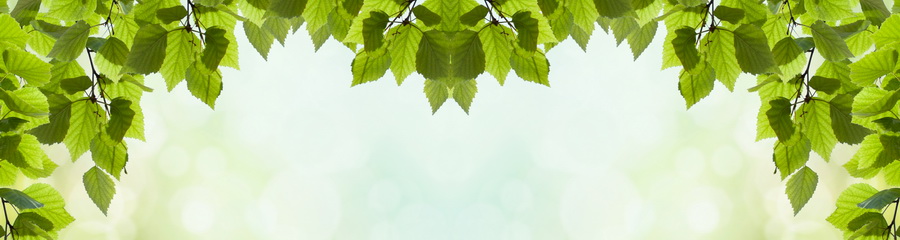 Лиственница сибирская — вид хвойных деревьев. Растёт на севере Омской области.  Лиственницу сибирскую можно часто видеть на улицах ,в парках, скверах.Отличается от других хвойных деревьев мягкой, опадающей на зиму хвоей. Осенью хвоя желтеет и дерево становится особенно красивым. К зиме пожелтевшая хвоя отпадает, это  дает лиственнице способность переживать морозы до -70С.
Молодые шишки у лиственницы появляются в мае, быстро растут и к осени созревают. Семенами лиственницы питаются птицы (особенно - клёст) и звери.
Лиственница обладает ценной древесиной - не поддающейся гниению, прочной и плотной. Настолько плотной, что она тонет в воде!
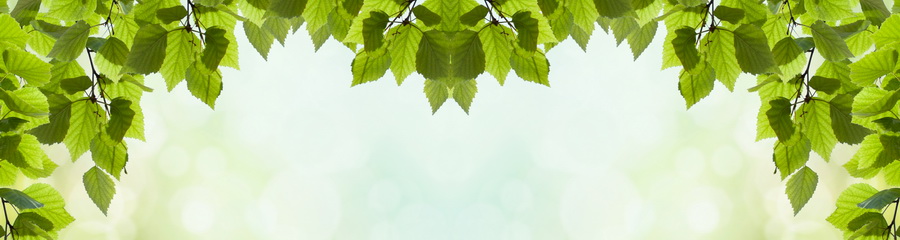 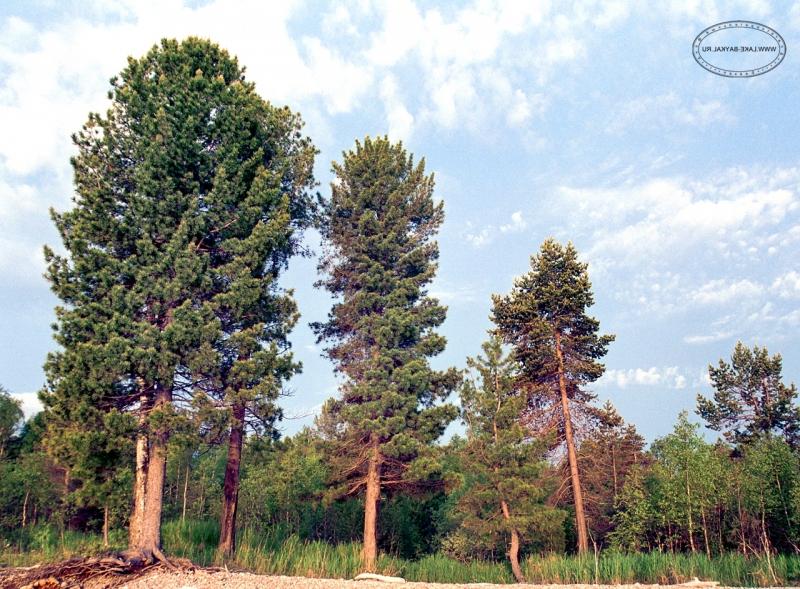 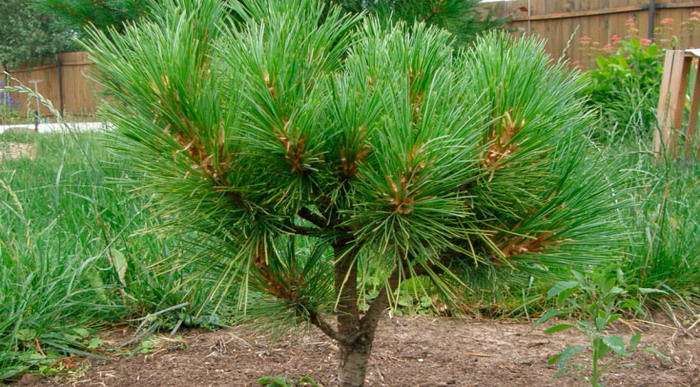 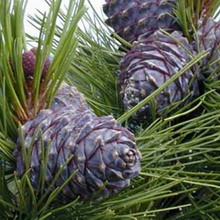 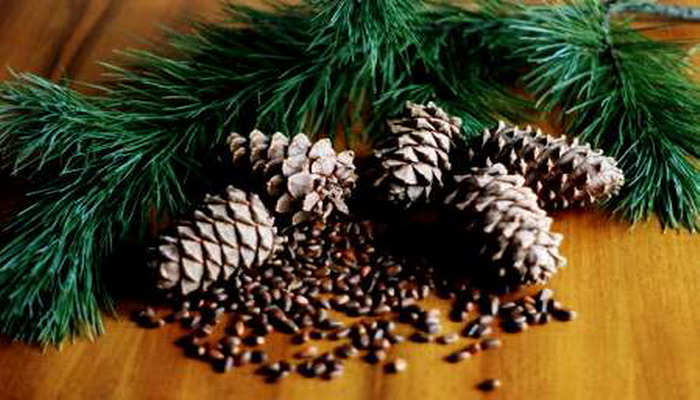 КЕДР
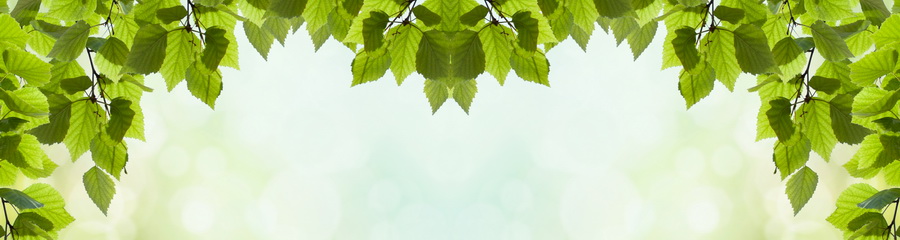 Сибирский кедр, иногда именуемый сибирской сосной, – вечнозеленое дерево семейства Сосновых, получившее широкую известность на рубеже XVII—XVIII веков. При высоте 35-45 м диаметр ровного, прямого ствола достигает 2 м, продолжительность жизни деревьев варьируется от 500 до 800 лет.
Зрелые шишки очень крупные – при длине 10-13 см они достигают 5-8 см в ширину. Молодые шишки имеют фиолетовый оттенок, затем постепенно становятся коричневыми, приобретая ярко выраженную яйцевидную, а затем и ромбовидную форму. Шишечные чешуи, покрытые короткими жёсткими волосками, плотно прижаты. Для полного созревания шишек необходимо 14-15 месяцев. Плодоносить деревья начинают в среднем на 60-м году жизни.
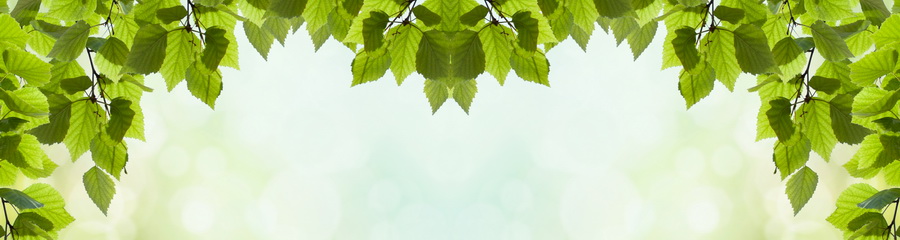 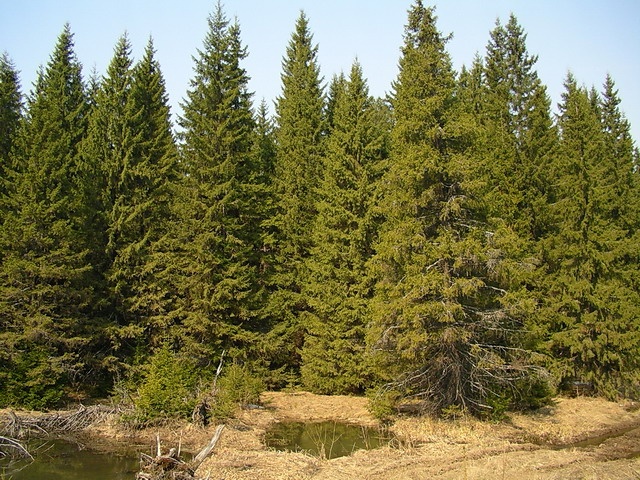 ЕЛЬ
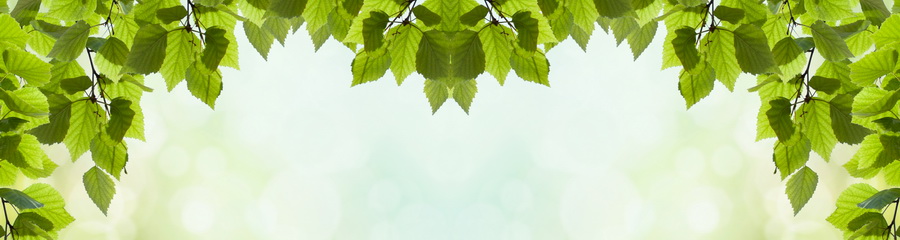 Ель – это вечнозеленое хвойное дерево, символ Нового года. Относится к порядку сосновые, семейству сосновые, роду ель. Высота ели может достигать 50 метров, а продолжительность жизни дерева может составлять и 600 лет, хотя обычно дерево живет до 250-300 лет. Пирамидальную или конусовидную крону ели слагают мутовчато-расположенные ветки, растущие практически перпендикулярно стволу. Короткая хвоя ели расположена на ветках в спиральном порядке и имеет четырехгранную или плоскую форму. Цвет хвои обычно бывает зеленого, голубого, желтоватого или сизого цвета. Хвоя сохраняет жизнеспособность в течение 6 лет, а опавшая ежегодно обновляется.
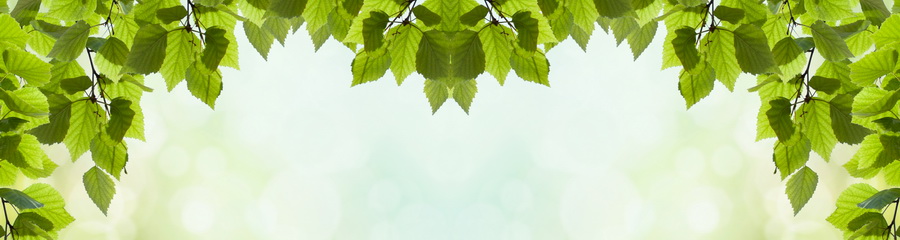 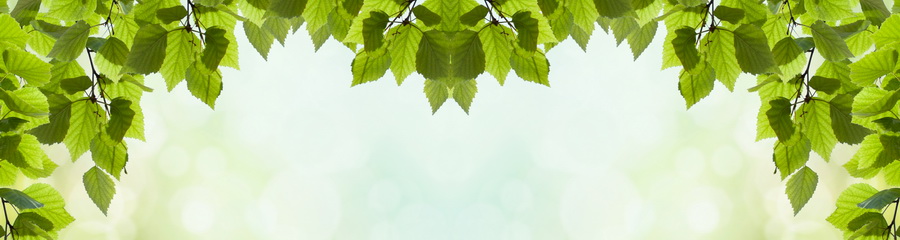 СПАСИБО ЗА ВНИМАНИЕ!

ДО НОВЫХ ВСТРЕЧ!
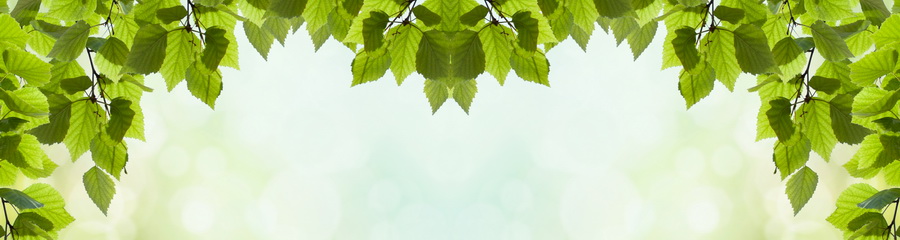